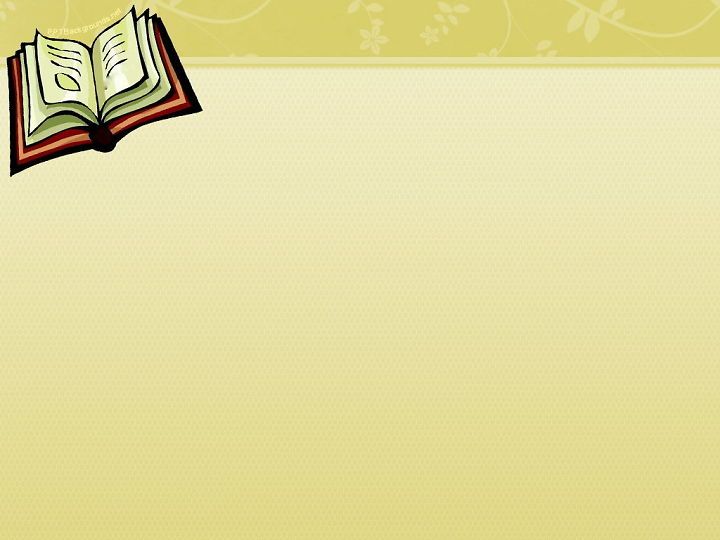 ỦY BAN NHÂN DÂN QUẬN 8
TRƯỜNG MẦM NON VƯỜN HỒNG
NỘI DUNG HỌC NGÀY THỨ TƯ ( 06/05/2020)
Hoạt động thể chất
 “ Bật tách khép chân qua 7 ô”
 (quay clip)
LỚP: LÁ 1 ( 5-6 TUỔI)